The Fiji Sheep and Goat Meat Markets
[Speaker Notes: Fiji Samoa mid level countries 
Australia 112,000  FJD]
Meat Consumption Per Capita Kg/Annum
[Speaker Notes: Fiji relatively low, but half population virtually vegetarian
India lowest meat consumption in world
Samoa chicken consumption probably higher based on imports]
Local (Blue) Vs Imported (Red) Supply
[Speaker Notes: Fiji relatively self sufficient in meat production.
But not sheep and goats
Samoa imports bushes legs]
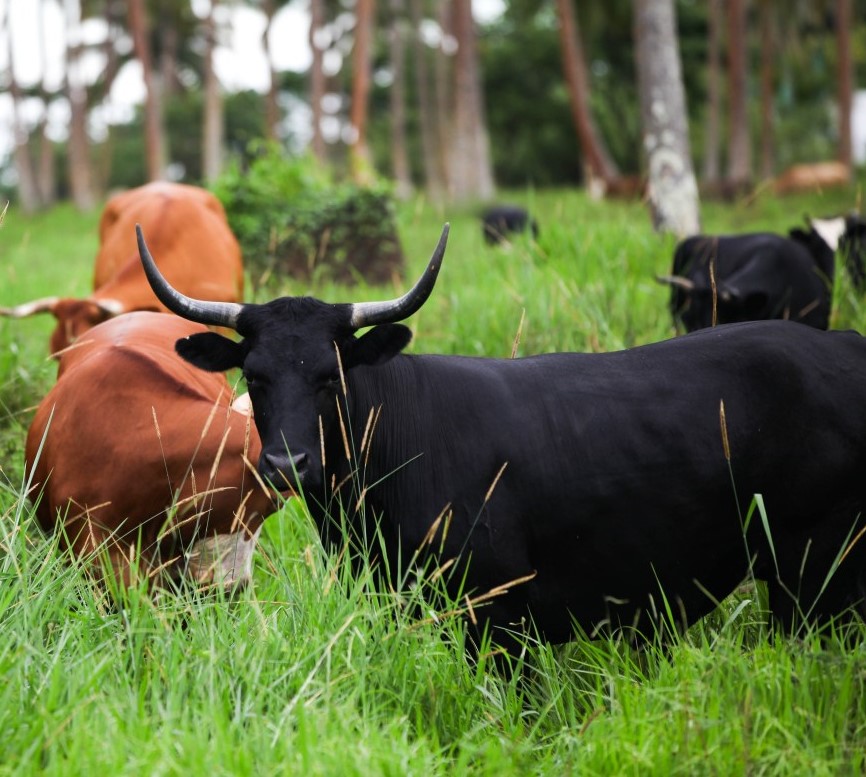 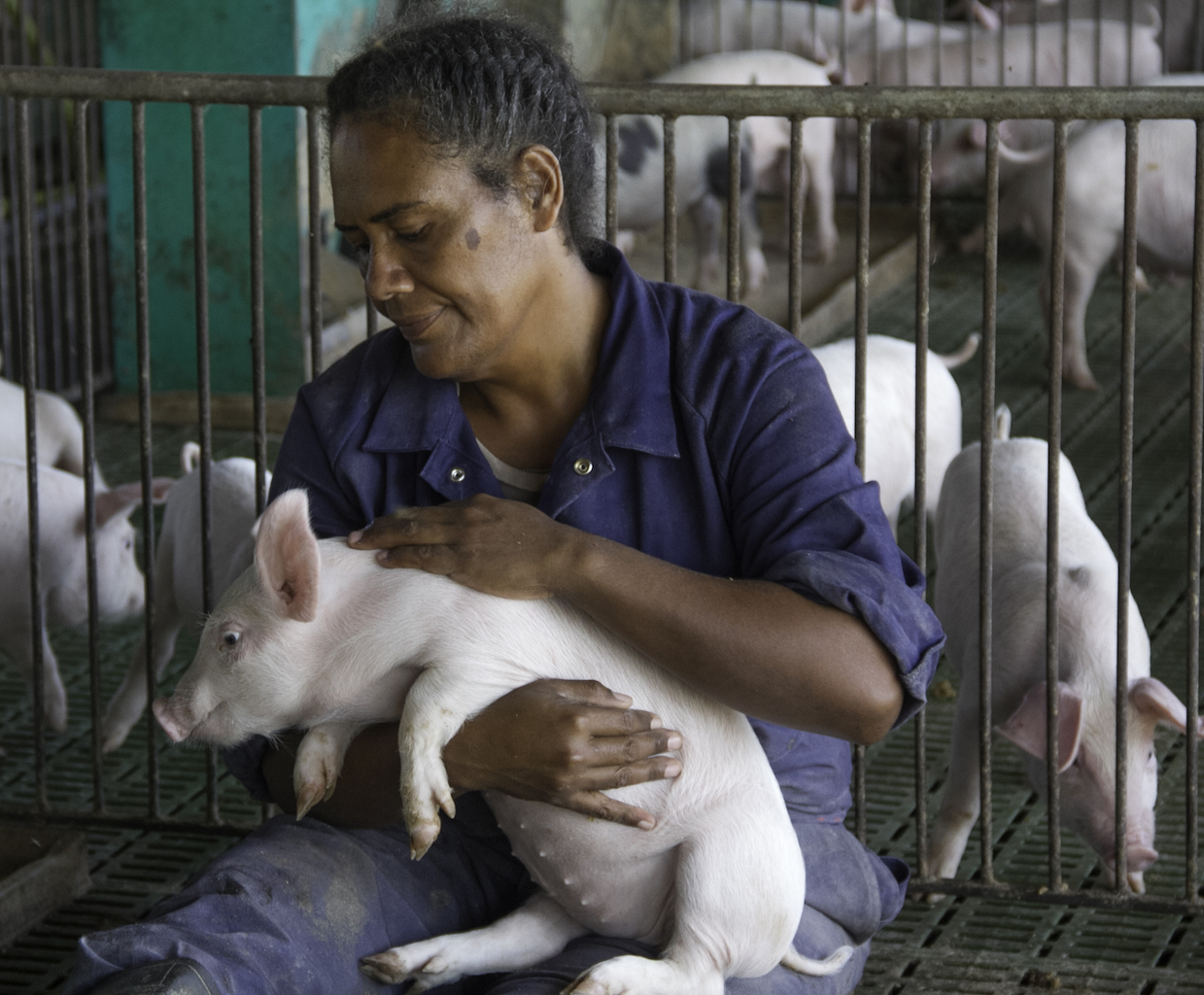 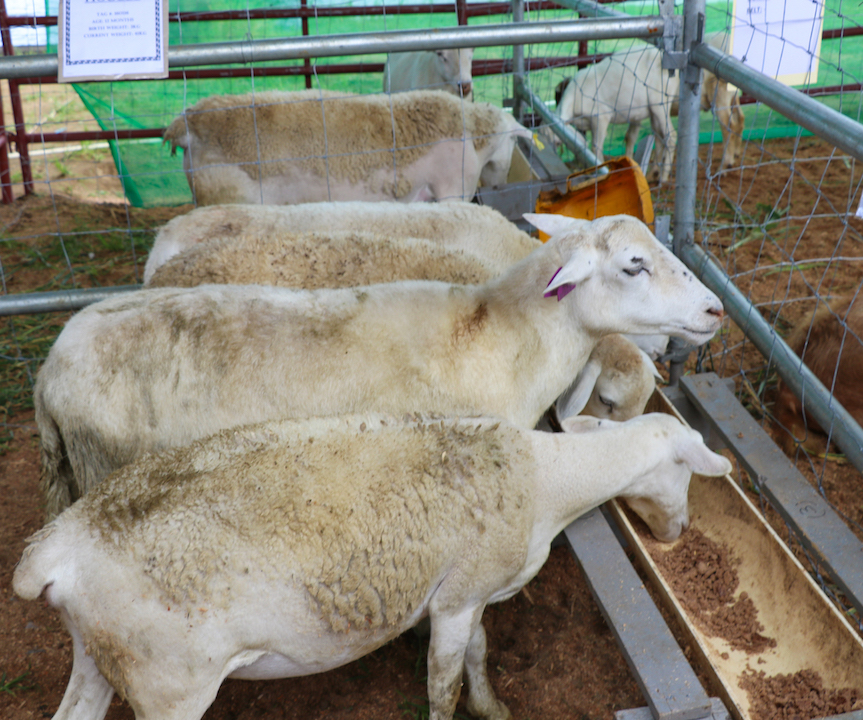 Local Production Tons
Head of Sheep and Goat Slaughtered
[Speaker Notes: FAO Stat   I do not trust these figures 
Probably underestimate Goat numbers
Pigs 90,000 per year]
Comparative Fiji Meat Retail Prices
[Speaker Notes: Prices vary widely post covid
Pork prices most impacted
Goat imported  Local goat only on special order]
Market Preference for Sheep and Goat Meat
Pricing and Sourcing
Local produce sold in Maqiti market. Short value chain. Price not an issue
Local Sheep and Goat must be a special order at Supermarkets.
Regulatory requirements to move stock for slaughter. (Discouraging)
All Lamb/Mutton imports are off cuts. Local supply can’t compete
Feral NZ goat is the primary source of commercial goat supply. 
Import duty set at 15%
50% Sheep from Aust and NZ respectively.
Imported directly by supermarkets. Short value chain.
RETAIL 
40 tonnes
FOOD SERVICE
2 tonnes
GOAT VALUE CHAIN IN FIJI
ARROW SIZES REPRESENT VOLUME/VALUE FLOWS
HOUSEHOLD/MAQITI MARKET
620 tonnes
CONSUMER MARKET
F13 MILLION
620 tonnes
42 tonnes
RETAIL
VALUE ADD F1 MILLION
MARKET MECHANISM
F12 MILLION
HOUSEHOLD / MAGITI MARKET
FMIB/
WHOLESALER
WHOLESALER
ABATTOIR & DELIVERY
VALUE ADD F1 MILLION
600 tonnes
30 t
5 t
25t
SUPPLY
660 TONNES
F11 MILLION
SMALLHOLDERS
10,000 FARMS
100,000 GOATS
10 GOATS/FARM
SMALL COMMERCIAL
20 FARMS
3,000 GOATS
150 GOATS/FARM
LARGE COMMERCIAL
1 FARMS
500 GOATS
500 GOATS/FARM
IMPORTS
BONEIN FROM AUS & NZ
FLOCK MULTIPLICATION
[Speaker Notes: 94% of Goat Sold informally
Only 6% sold through formal
Pig industry has moved magiti into the formal sector through convenience.]
TOURISM 
200 tonnes
SHEEPMEAT VALUE CHAIN IN FIJI
ARROW SIZES REPRESENT VOLUME/VALUE FLOWS
RETAIL 
4.800 tonnes
FOOD SERVICE
200
HOUSEHOLD/ MAQITI
100 tonnes
CONSUMER MARKET
F70 MILLION
100 t
50 t
450 tonnes
4,500 tonnes
RETAIL
VALUE ADD F13 MILLION
LAMB CUTS
PROCESSED
MARKET MECHANISM
F57 MILLION
HOUSEHOLD / MAGITI MARKET
FMIB
PROCESSOR/ WHOLESALER
IMPORTER/ WHOLESALER
WHOLESALE/
PROCESS
VALUE ADD F7 MILLION
66 t
30 t
6 t
5,000 tonnes
SUPPLY
5,100 TONNES
F50 MILLION
SMALLHOLDERS
800 FARMS
11,000 SHEEP
14 SHEEP/FARM
SMALL COMMERCIAL
4 FARMS
2,000 SHEEP
500 SHEEP/FARM
LARGE COMMERCIAL
1 FARMS
1,000 SHEEP
1,000 SHEEP/FARM
IMPORTS
FROM AUS & NZ
FLOCK MULTIPLICATION
Sheep and Goat Meat Quality StandardsIs this a problem?
There are currently no official sheep or goat grade standards in Fiji. 
 3 carcass types can suggested. Prime, Average, Lean Based on muscle cover
Most sheep in Fiji are often under muscled
This is a result of poor growing conditions and genetics.  
Poor carcass confirmation and firm meat is expected, even preferred in the local market
A second category could be fat, but few sheep in Fiji tend to fat
Others could be Breed type or  Age.
[Speaker Notes: Prime :-  carcasses which have a superior meat type conformation without regard to the presence of fat cover. They shall be thickly muscled throughout the body as indicated by a pronounced (bulging) outside leg (biceps femoris and semitendinosus), a full (rounded) back strip (longissimus dorsi), and a moderately thick outside 
shoulder (triceps brachii group). 
 
Average :- carcasses which have an average meat type conformation without regard to the presence of fat cover. They shall be moderately muscled throughout the body as indicated by a slightly thick and a slightly pronounced outside leg (biceps femoris and semitendinosus), a slightly full (flat or slightly shallow) back strip (longissimus dorsi), and a slightly thick to slightly thin outside shoulder (triceps brachii group). iii) Selection No. 
 
Lean :- carcasses which have an inferior meat type conformation without regard to the presence of fat cover. The legs, back, and shoulders are narrow in relation with its length and they have very angular and sunken appearance.]
Sheep SWAT Analysis
Goat SWAT Analysis
Vinaka